Important Medical terminology
LEC
Pre-test
What does  PO stand for?
What is the approved abbreviation for topical?
What does NPO stand for?
What is the approved abbreviation for liquid?
What ID stand for?
What is the approved abbreviation for suspension?
Medical terminology
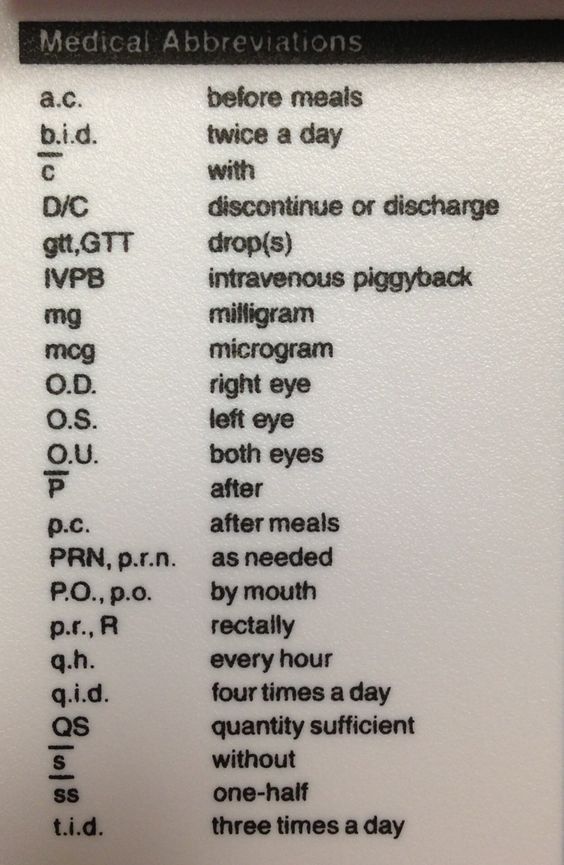 Po = by mouth 
Sl = sublingually 
Id = intradermal 
Im = intramuscular 
Iv = intravenous
Top = topical
P   = after 
C  = with 
S  = without
Liq = liquid 
Susp = suspension 
NPO = nothing by mouth
Post-test
What does  PO stand for?
By mouth 
What is the approved abbreviation for topical?
Top 
What does NPO stand for?
Nothing by mouth 
What is the approved abbreviation for liquid?
Liq 
What ID stand for?
Intradermal 
What is the approved abbreviation for suspension?
Susp